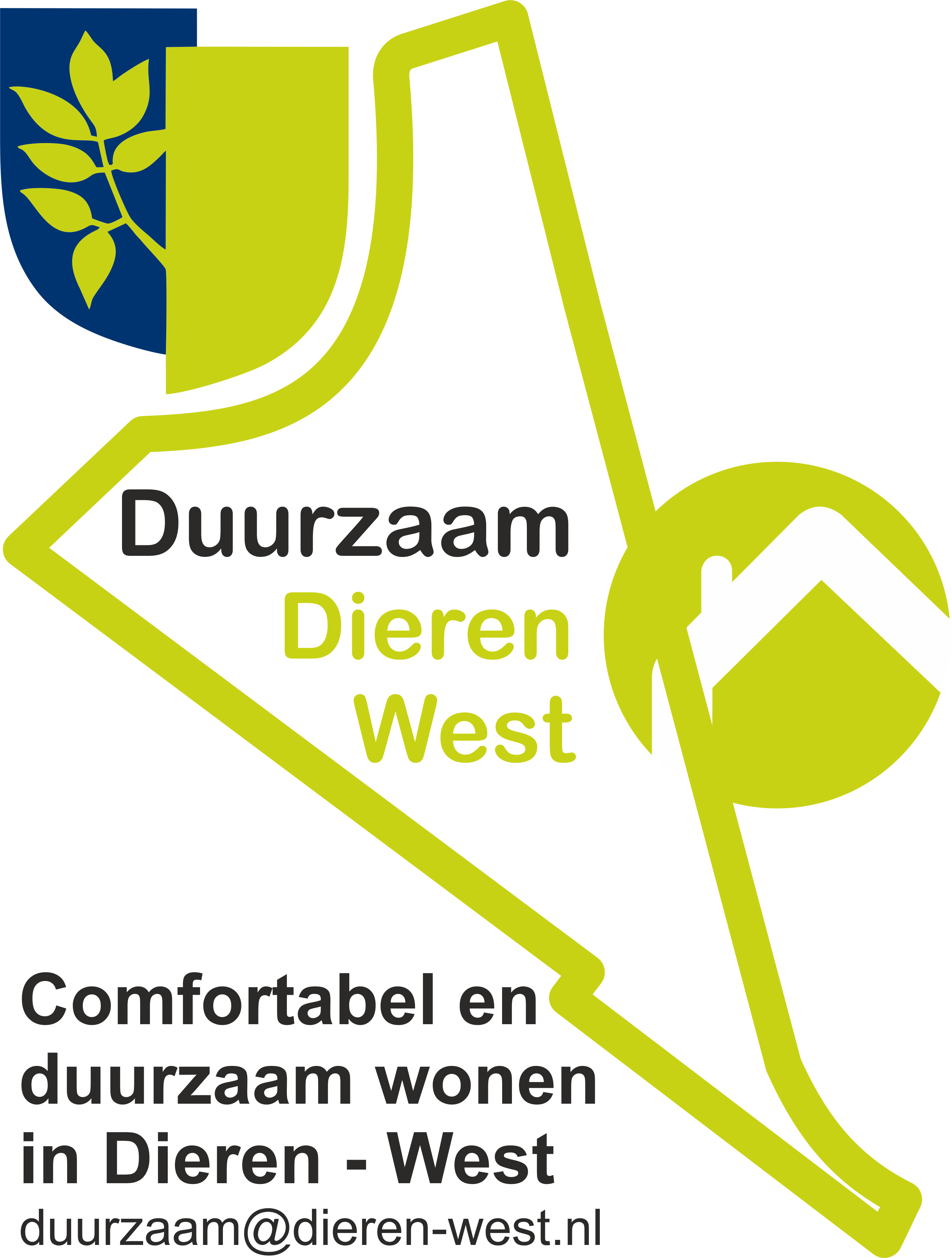 Warmtepomp
Wat is een warmtepomp
Ervaringen met warmtepompen
Hybride
water/water
Werkgroep warmtepomp
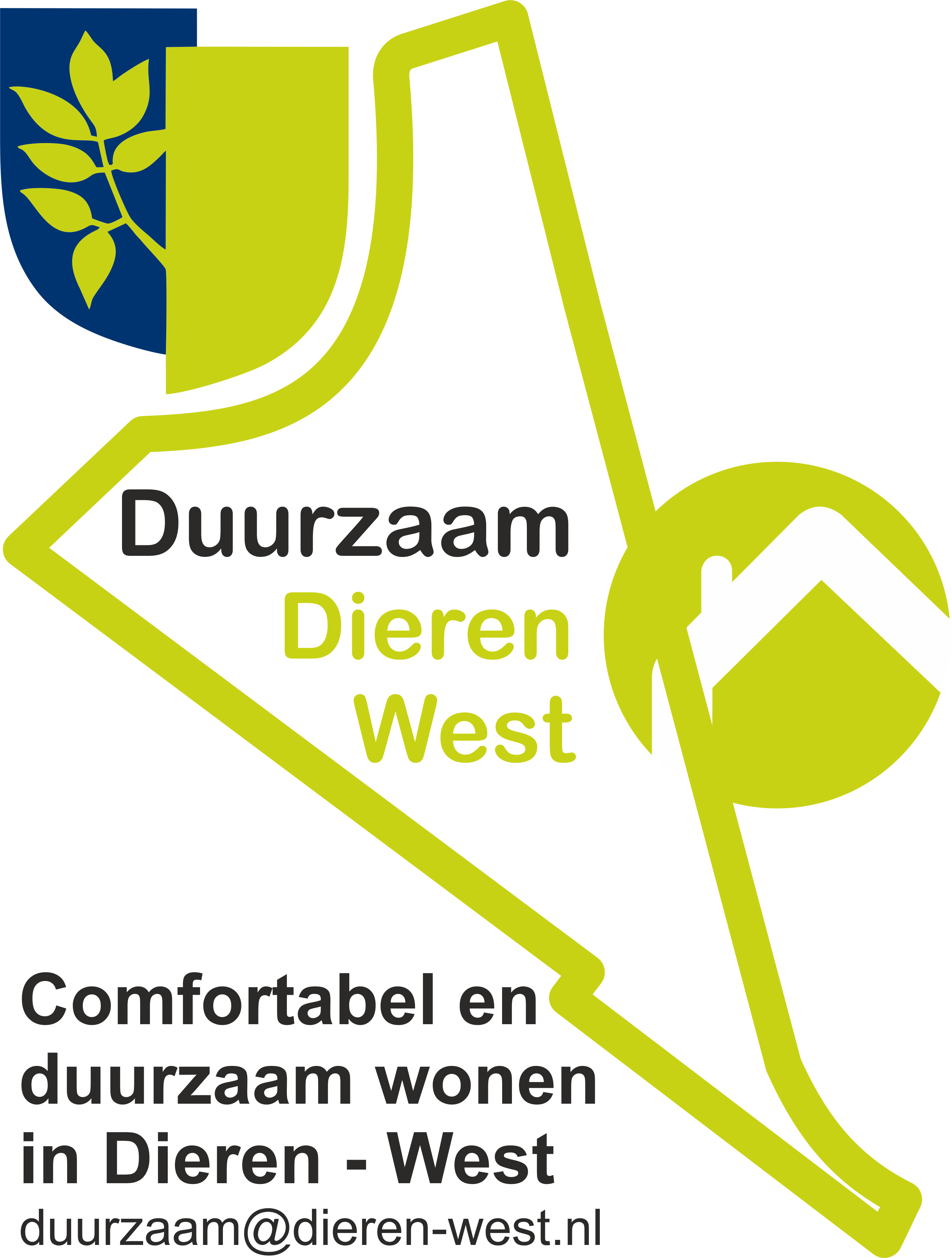 Wat is een warmtepomp
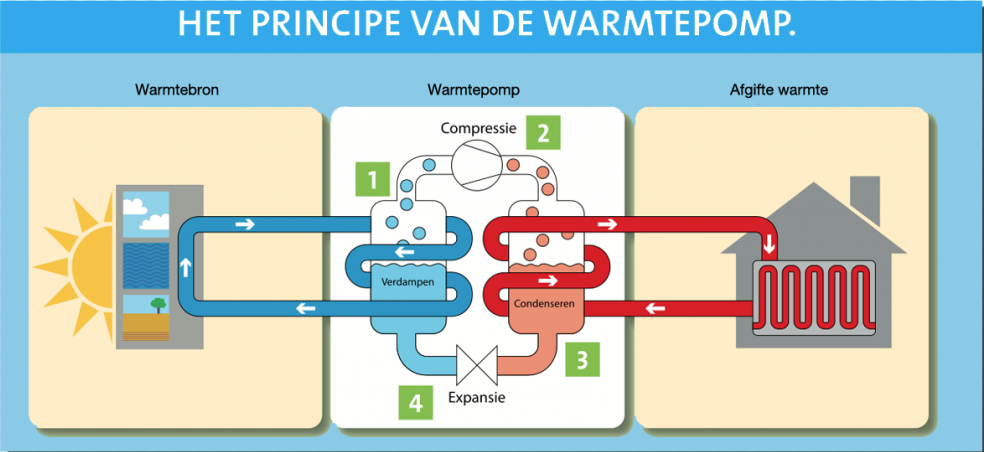 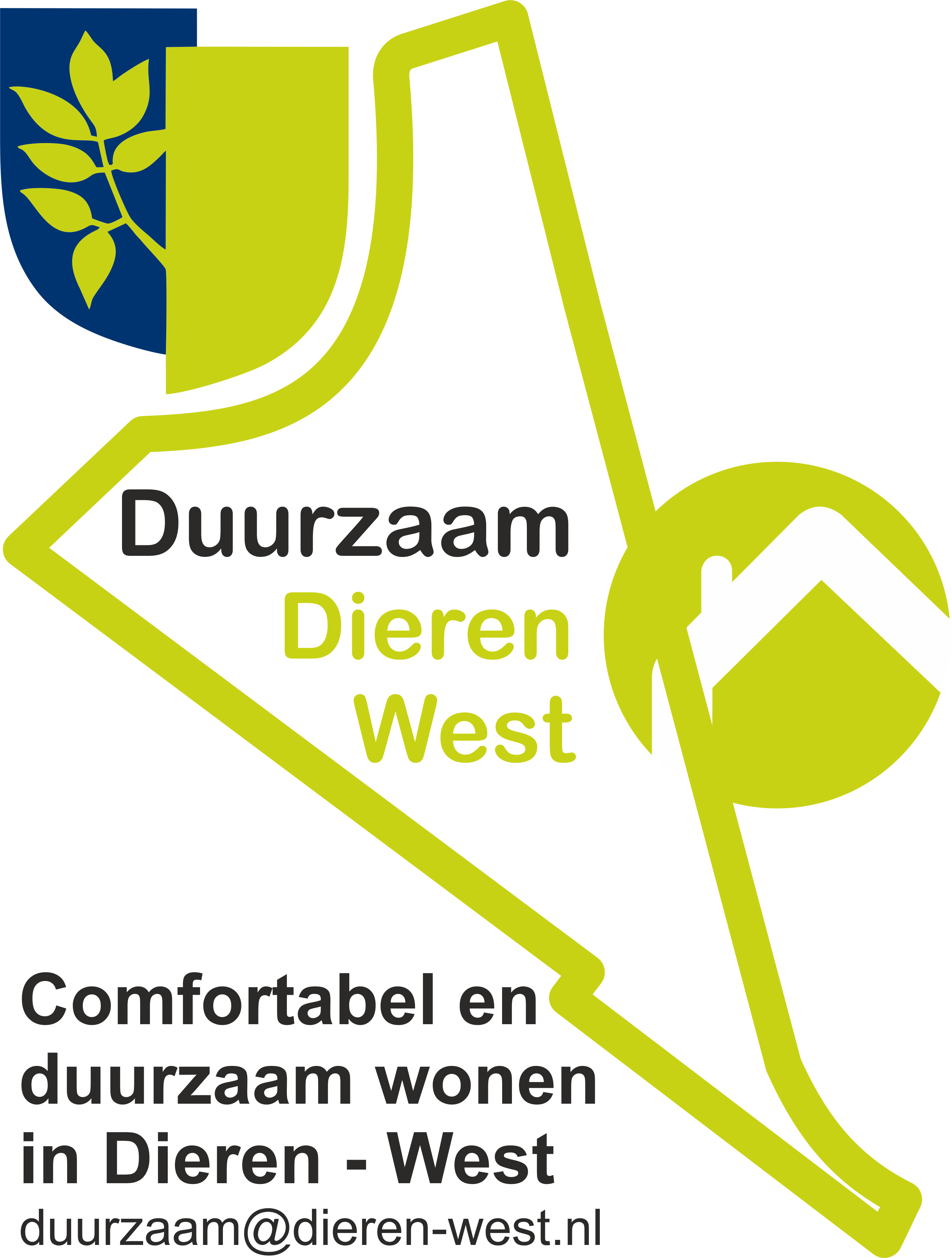 Waarom een warmtepomp
Multifunctioneel (verwarmen en koelen)
Lagere energierekening
Energie-efficiënt (WP verbruikt 2-3 keer minder energie)
Geen of minder verbranding fossiele grondstoffen
Positieve invloed op de EPC van de woning (hogere verkoopwaarde)
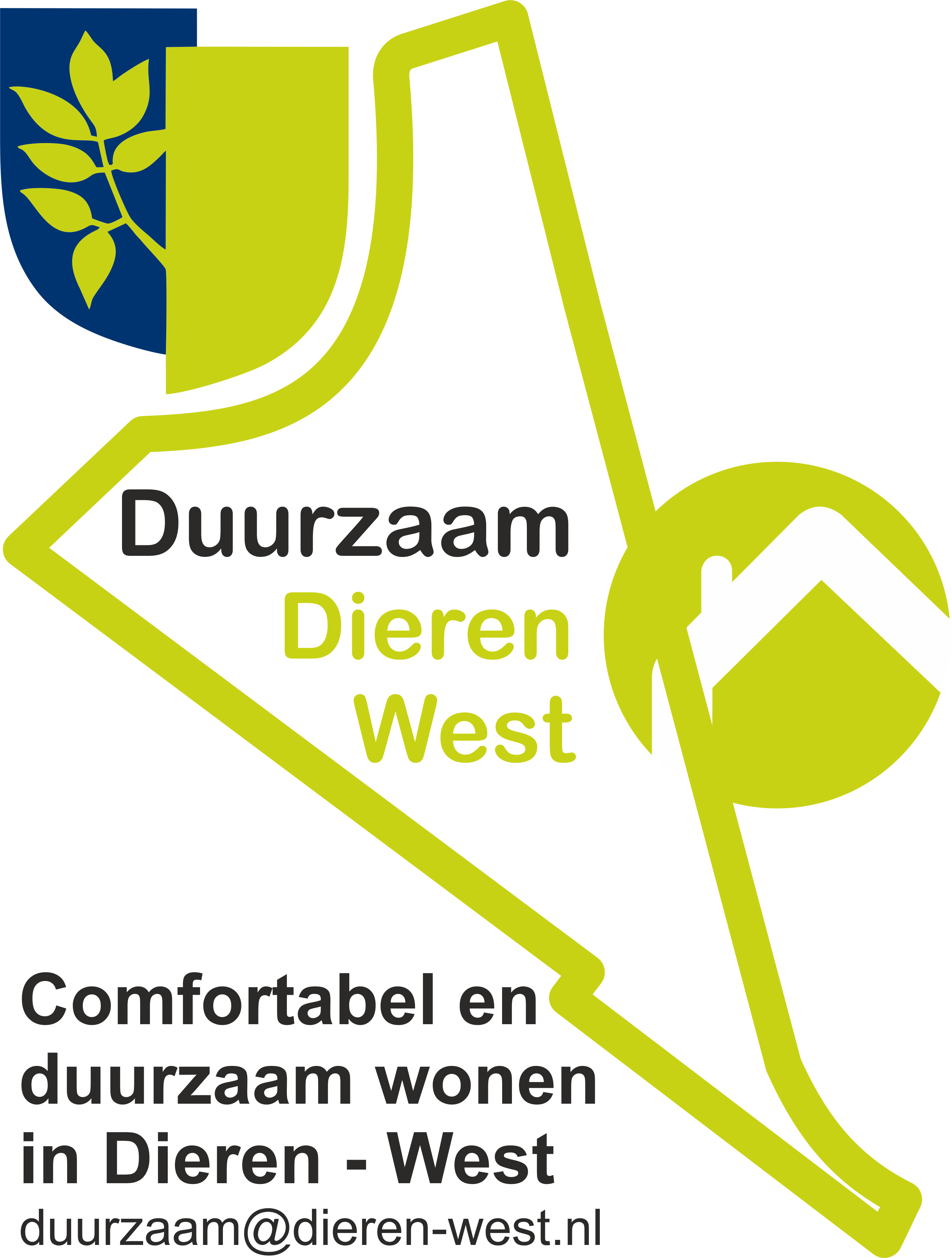 Wanneer een warmtepomp
Huis goed geïsoleerd
Bij voorkeur lage temperatuurverwarming
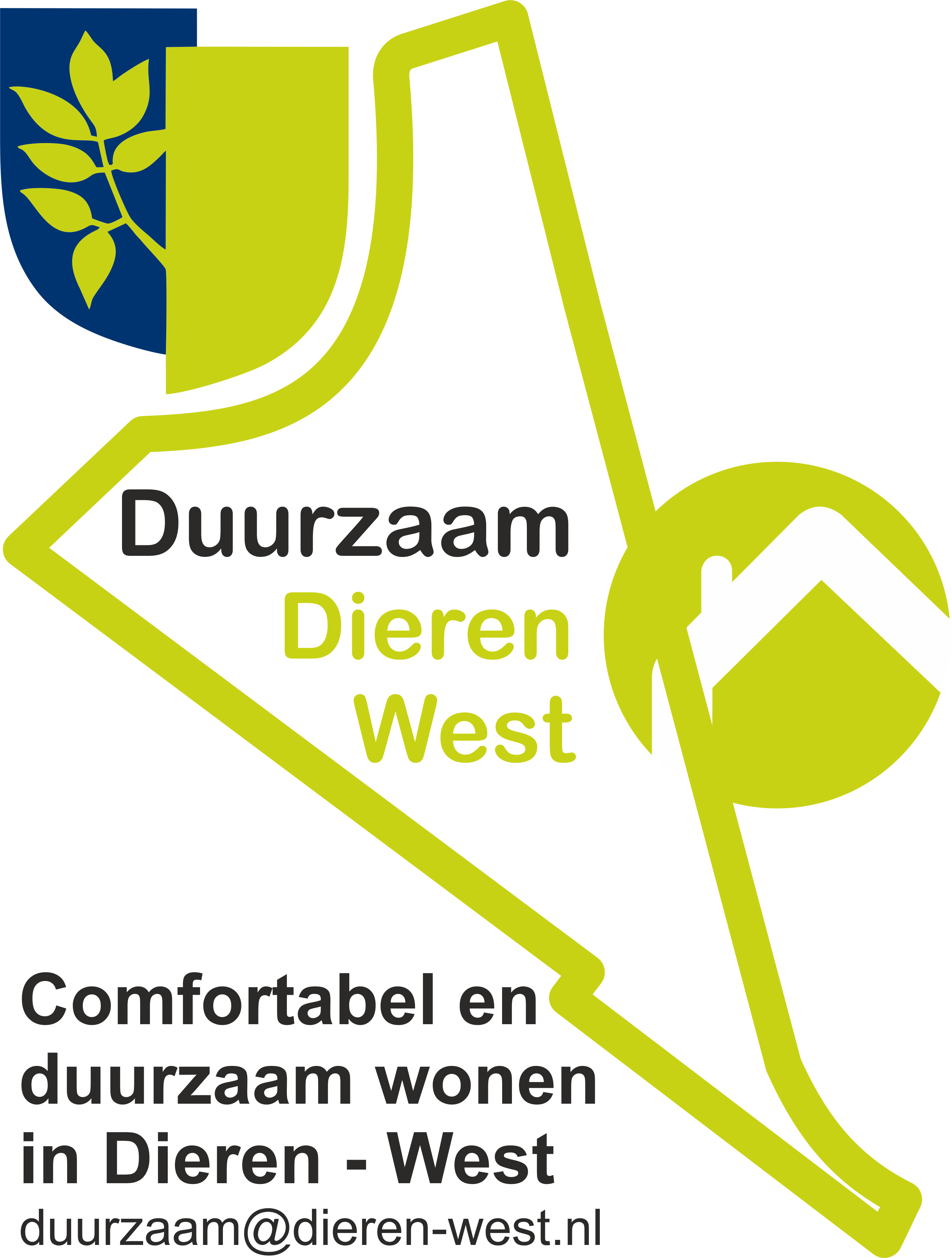 Soorten warmtepomp
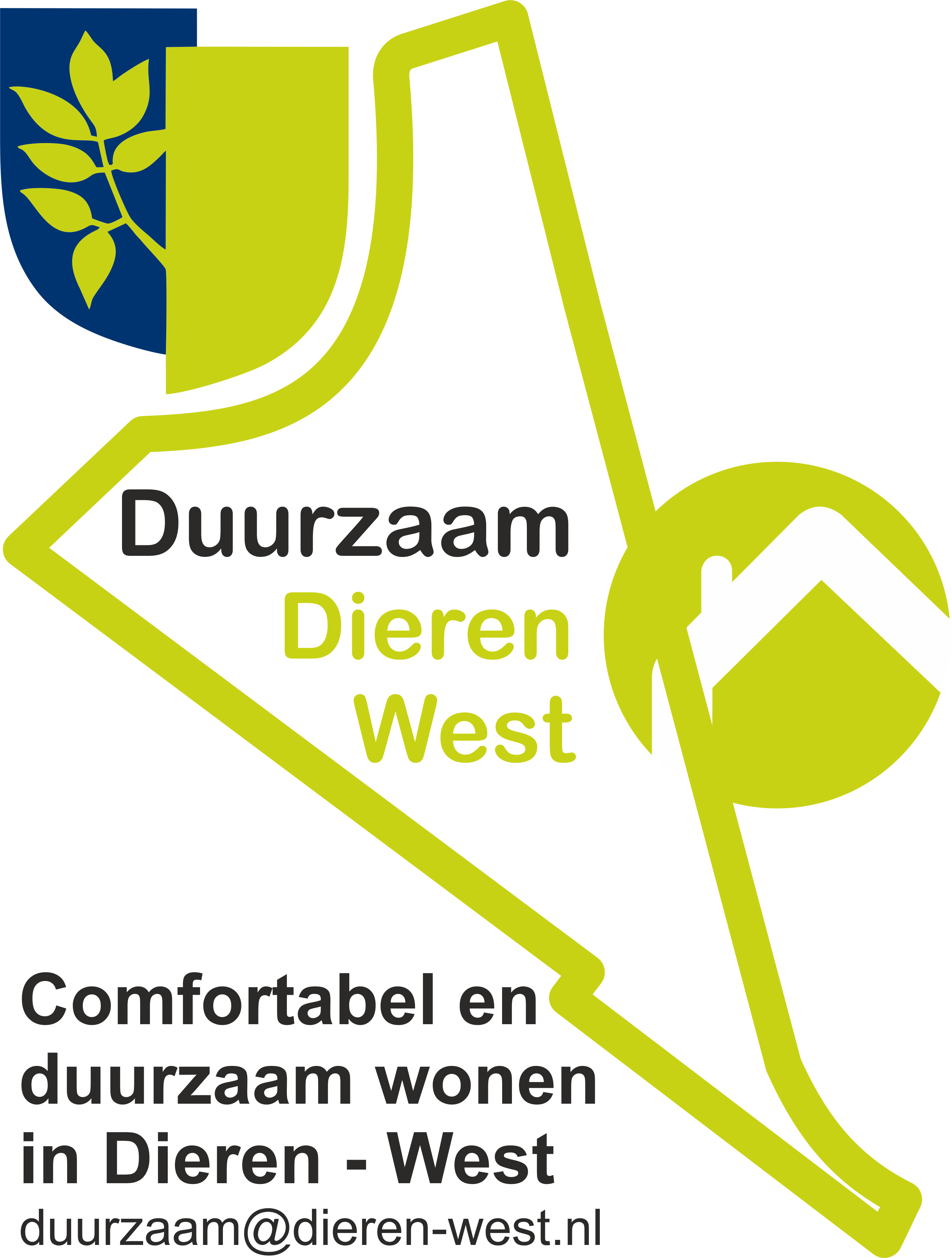 Wachten op ??
Woningbouw verenigingen
Prijzen gaan omlaag?
Wat doet de gemeente
Warmtenet
Wijkverwarming
Duidelijkheid over 
Kan het elektriciteitsnet zoveel wp aan?
Antwoord op de vraag klopt het voorgeschotelde rendement wel?
Enz.
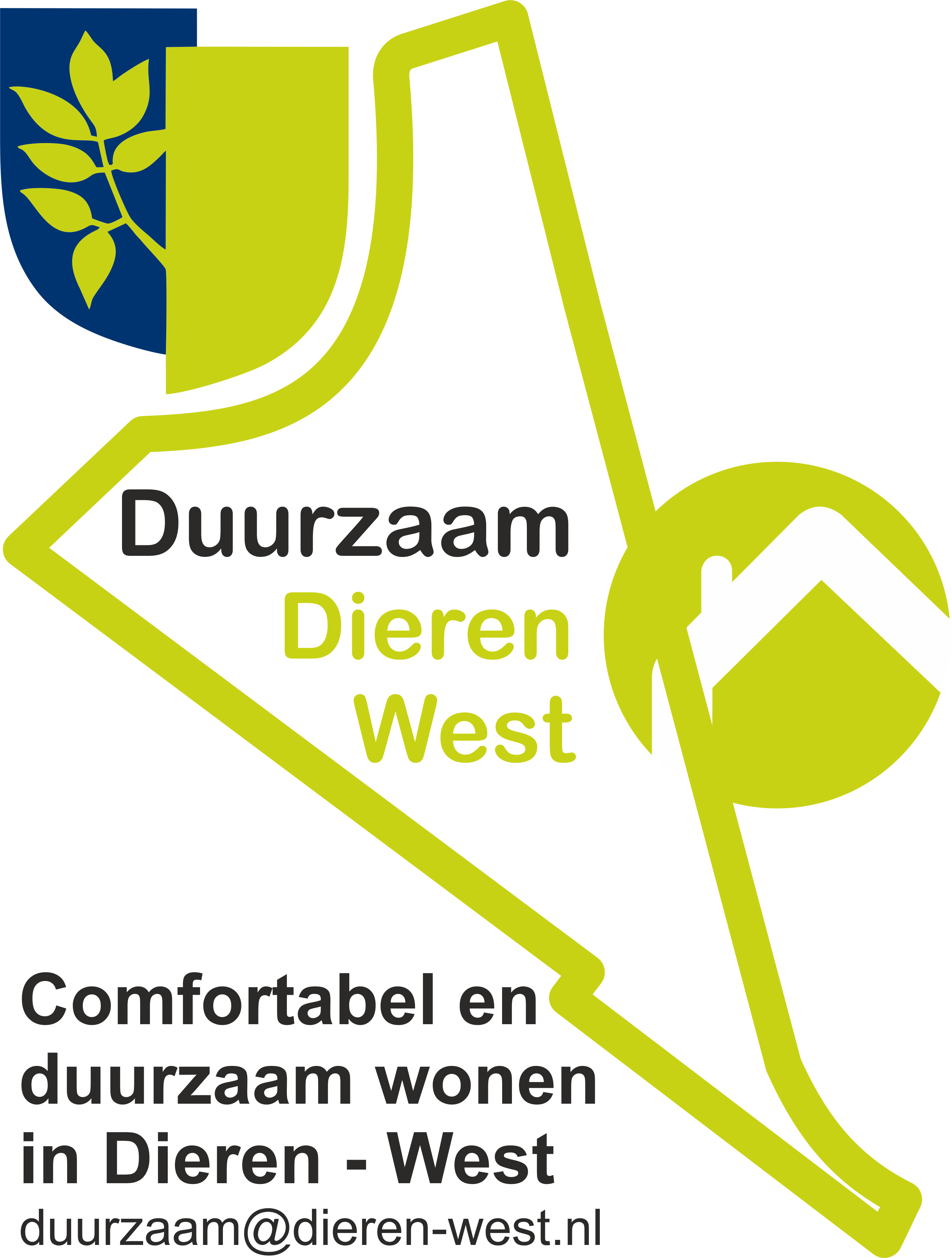 Ervaring met een hybride warmtepomp
Teun Tieleman
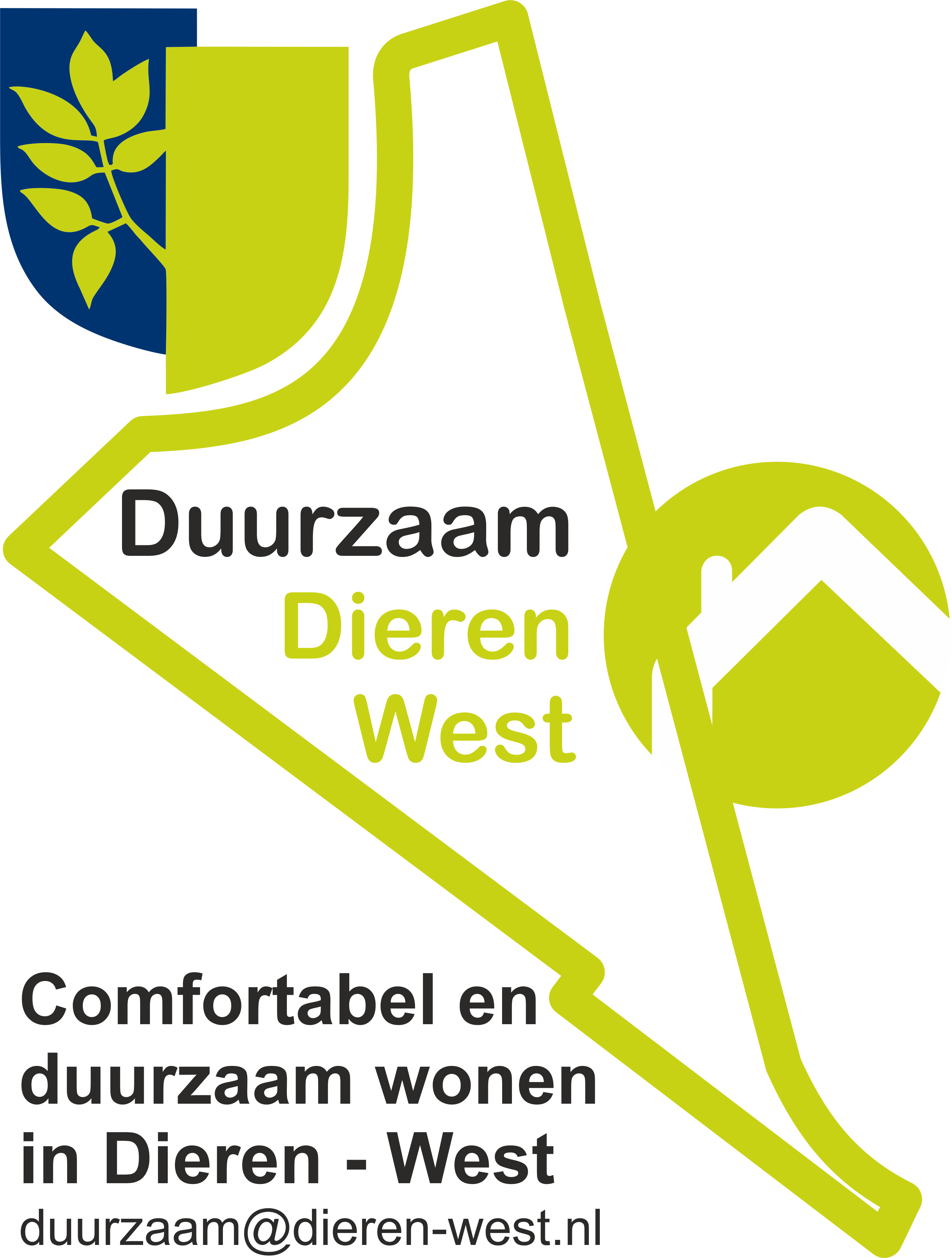 Hybride warmtepompuitgangs situatie
Woning Dieren		Woning Haarlem
Type			vrijstaande bungalow	tussenwoning
Bouwjaar			1974			1892
Isolatie (na-isolatie)		matig			matig/slecht
Warmteafgiftesysteem	convector, radiatoren	radiatoren > 25 jaar
Ketel			Nefit HR 2009 35 kW	HR, einde levensduur
Gasverbruik vóór Hwp	ca 3400 m³		ca 1700 m³
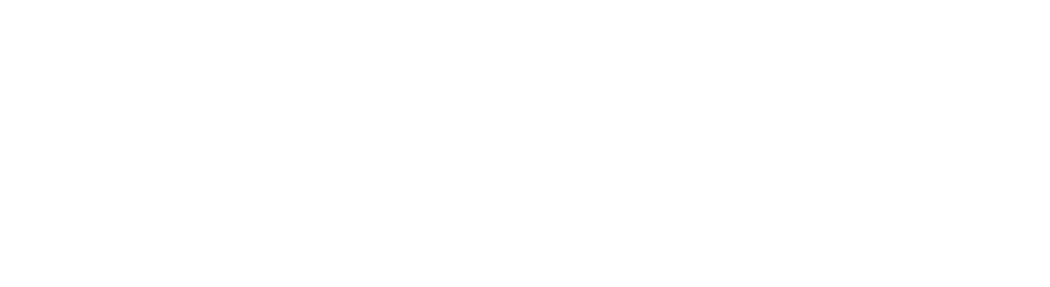 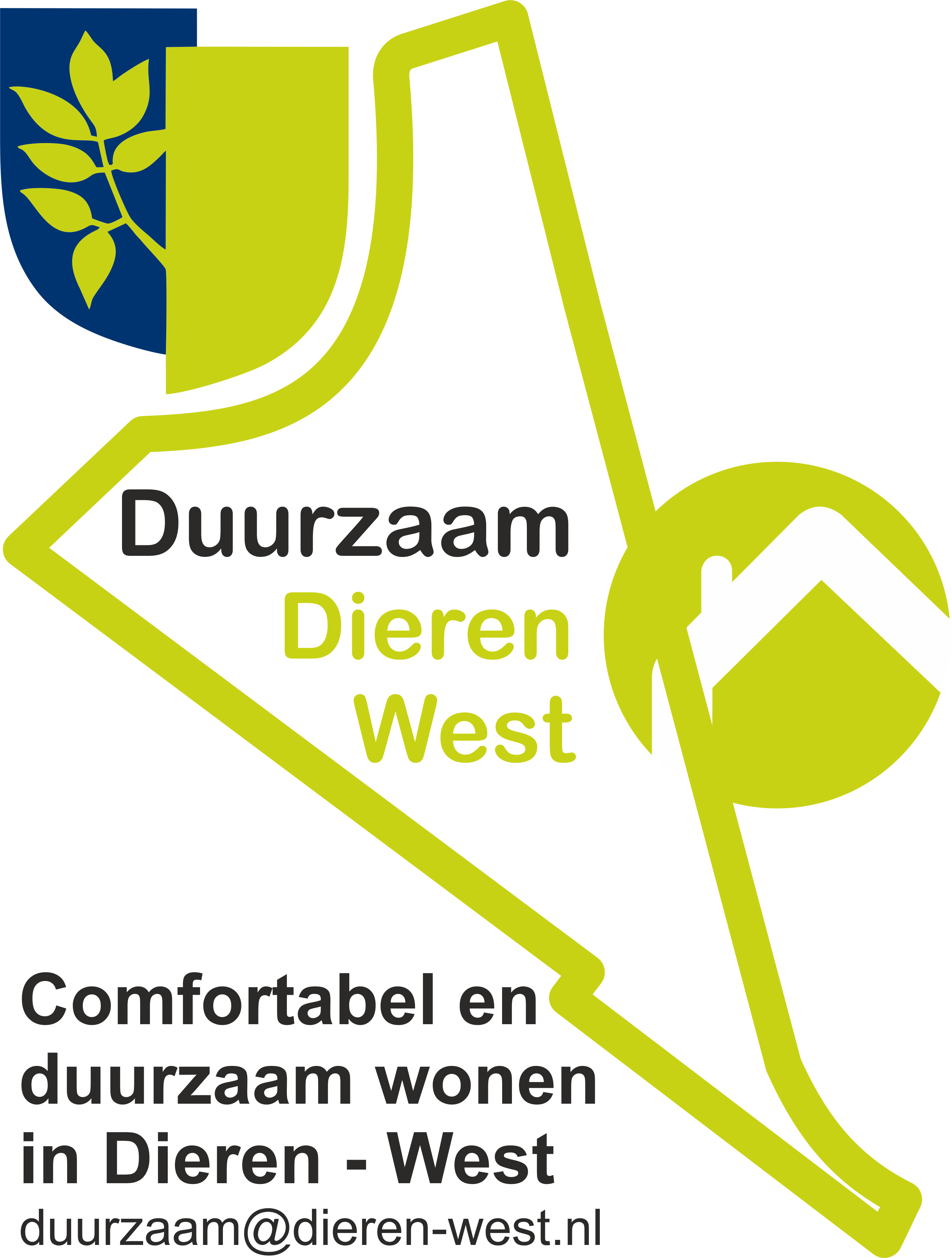 Hybride warmtepomp
advies milieucentraal
            webpagina “welke Wp past bij jou. “.
Dieren		Haarlem 
Installatie		Hwp		geen Hwp, nieuwe cv ketel.
Gasbesparing: 		ca 2000 m³
Extra stroom : 		ca 4700 kWh
Besparing energiekosten: € 350,=
Investering na subsidie: € 2300,=
P.O.T.			7 jaar
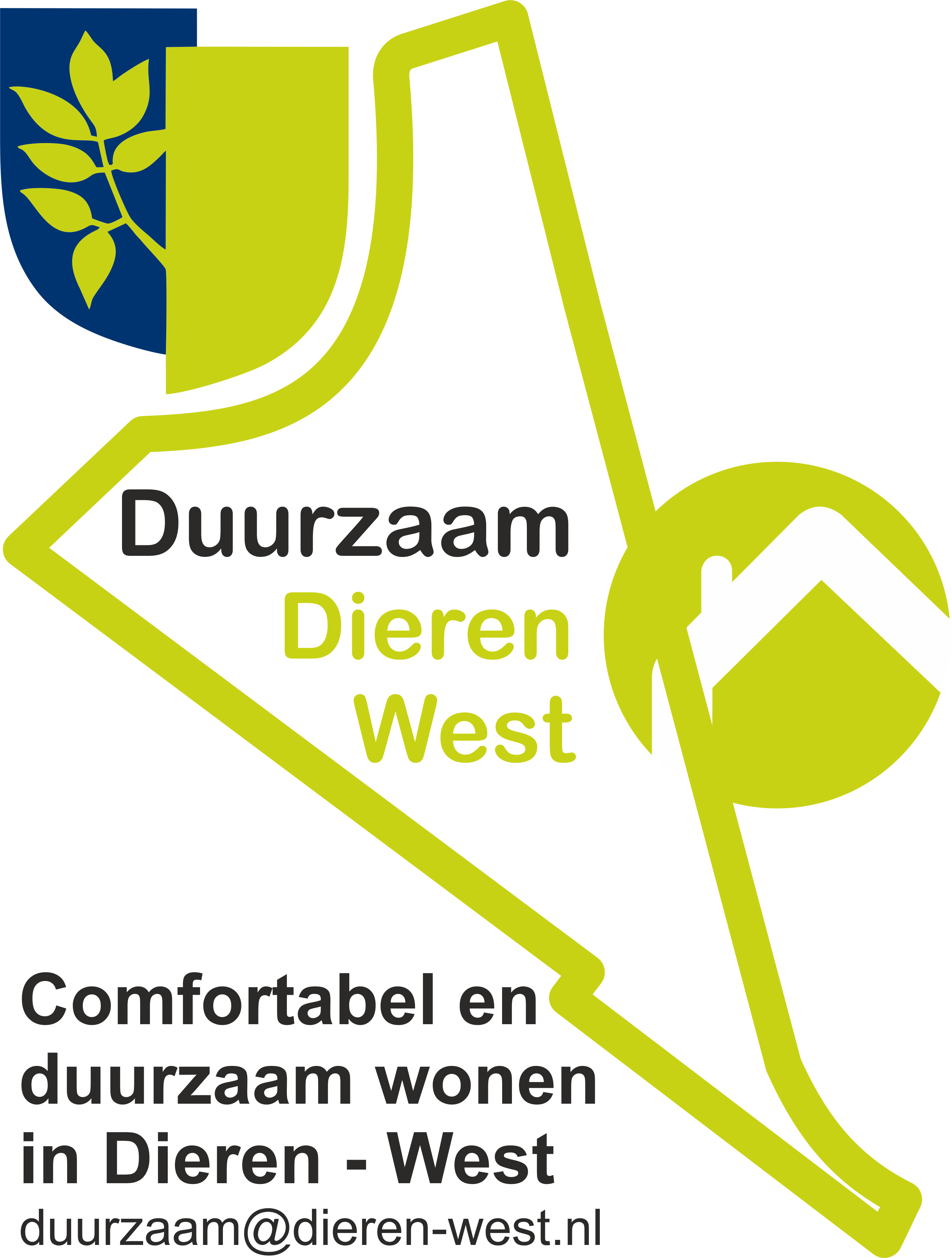 Hybride warmtepompuitkomsten
Dieren			Haarlem
Installatie:	ketel   	bestaande ketel		Valliant HR 2017
	Hwp     	 Elga 5 kW 2015		Valliant 8 kW 2017
Gasbesparing: 	ca 1400 m³			ca 1350 m³
Extra stroom:  	 ca 2500 kWh		ca 3200 kWh
Besparing energiekosten: 
	2018	€ 410,=			€ 240,=
	2019	€ 520,=			€ 310,=
Investering:
Bruto		€ 4500,=			€ 6300,=
Subsidie		€    500,=			€ 2100,=
Netto		€ 4000,=			€ 4200,=
TVT		ca 8 jaar			ca 14 jaar
Let op:
Veranderende omstandigheden. B.v. al dan niet met vakantie in de winter ( verschil ca 250 m³ per jaar)
Gedragsverandering: thermostaat hoger omdat de warmte groener is.
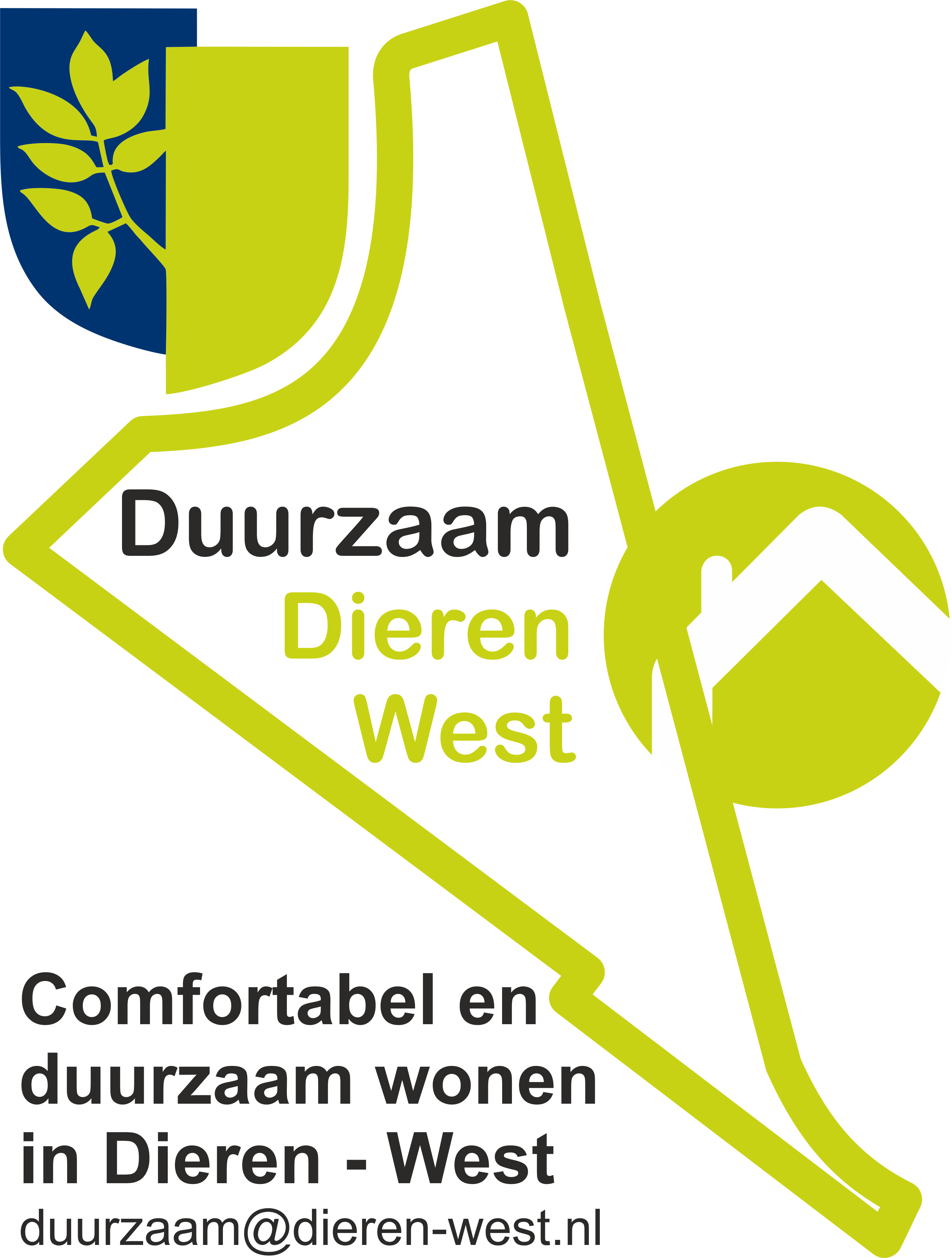 Ervaring met een water/water 
warmtepomp
Cor Nouws
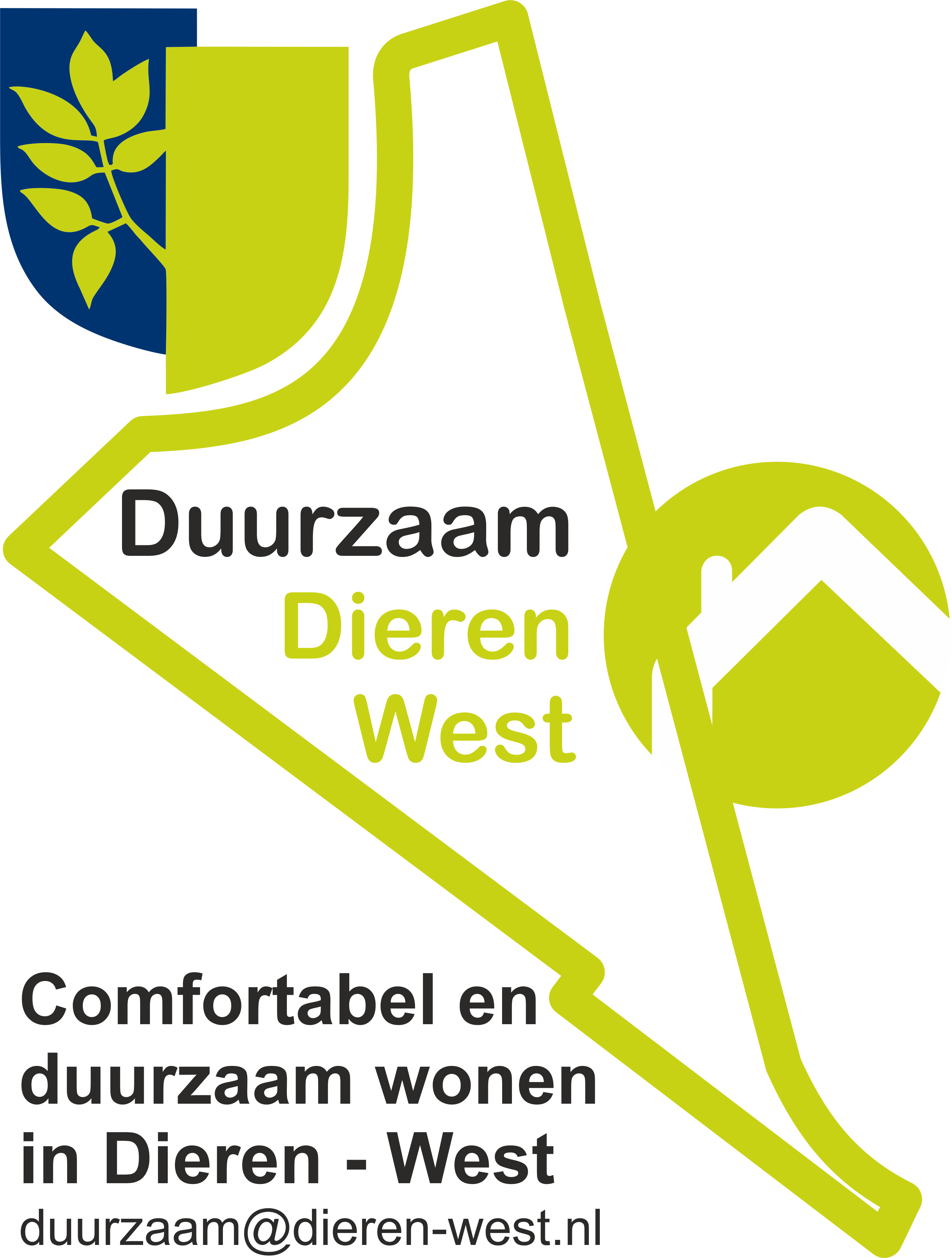 Werkgroep warmtepomp8 deelnemers
Berekenen benodigd vermogen
Op basis van kengetallen
M.b.v. softwarepakket
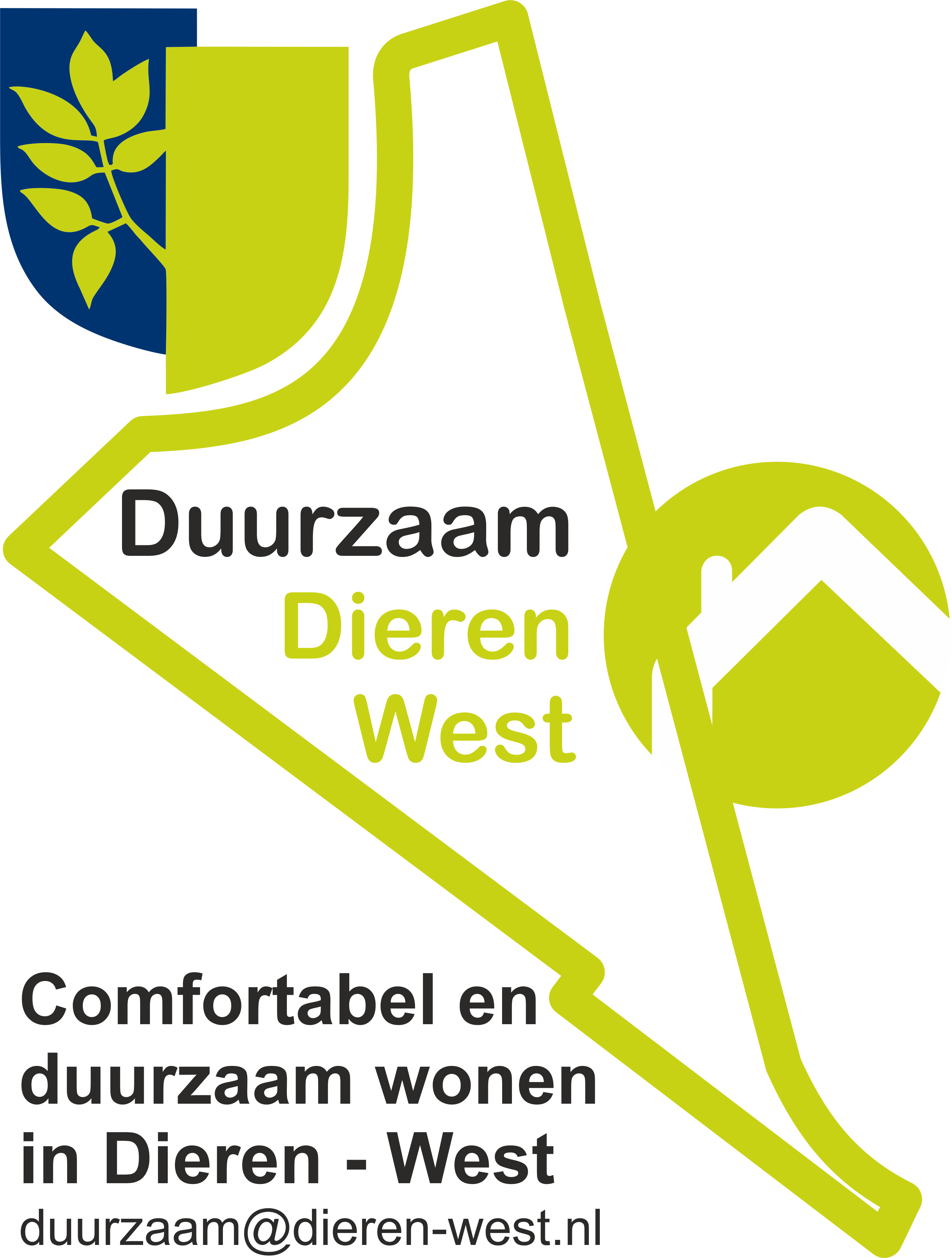 Werkgroep warmtepomp8 deelnemers
voorbeelden
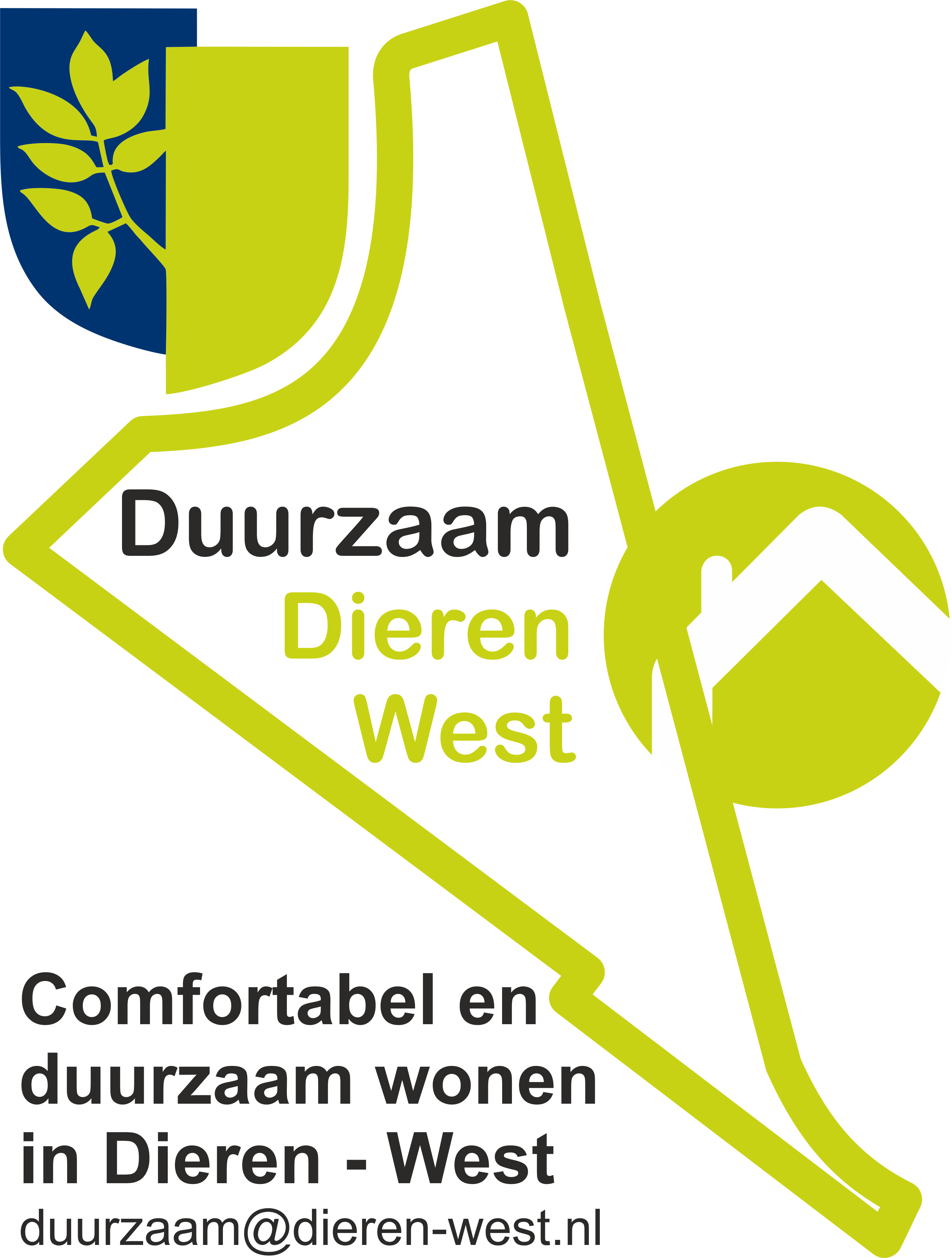 Werkgroep warmtepomp8 deelnemers
Tips bij aanvragen offertes
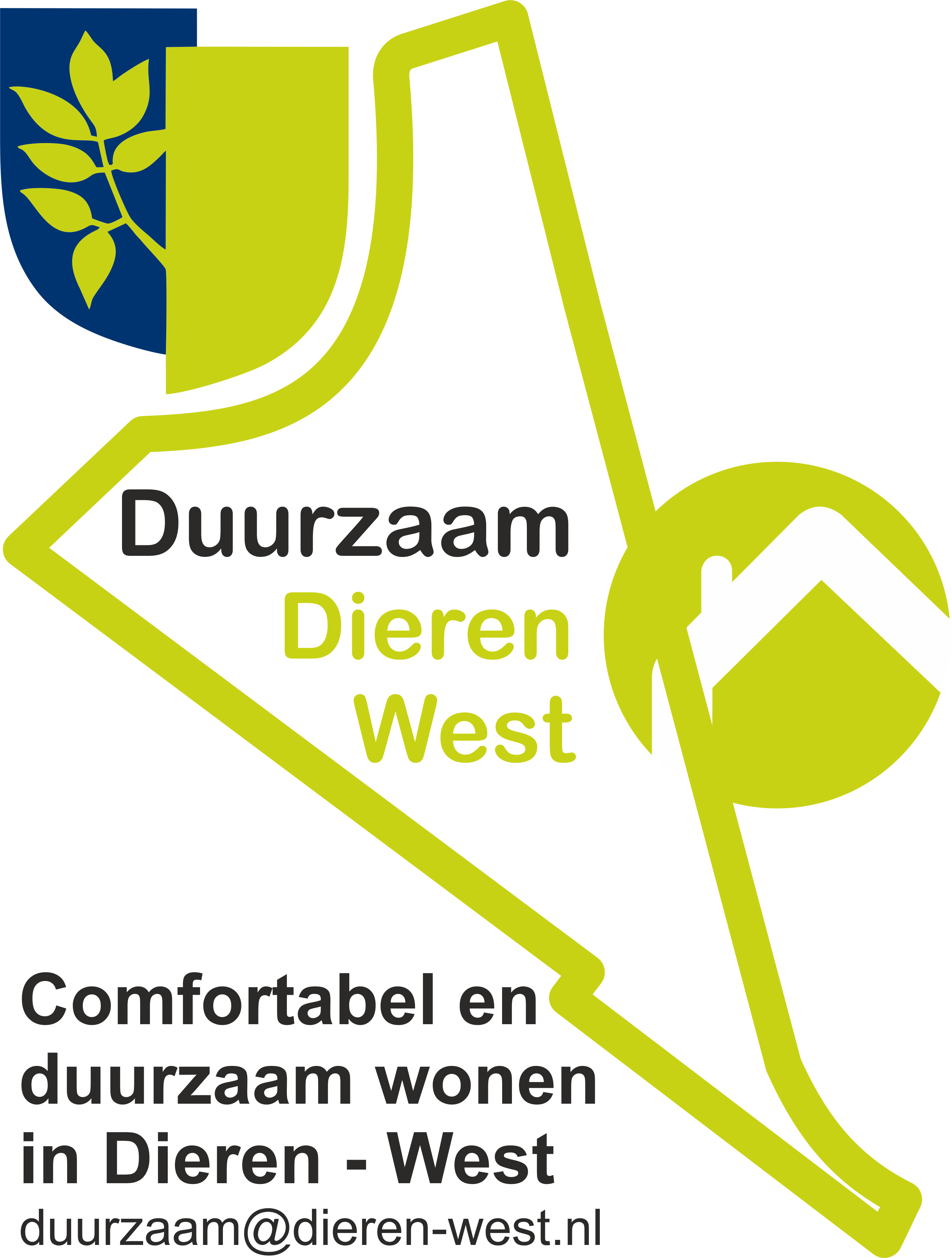 Werkgroep warmtepomp8 deelnemers
Installateurs in gemeente Rheden
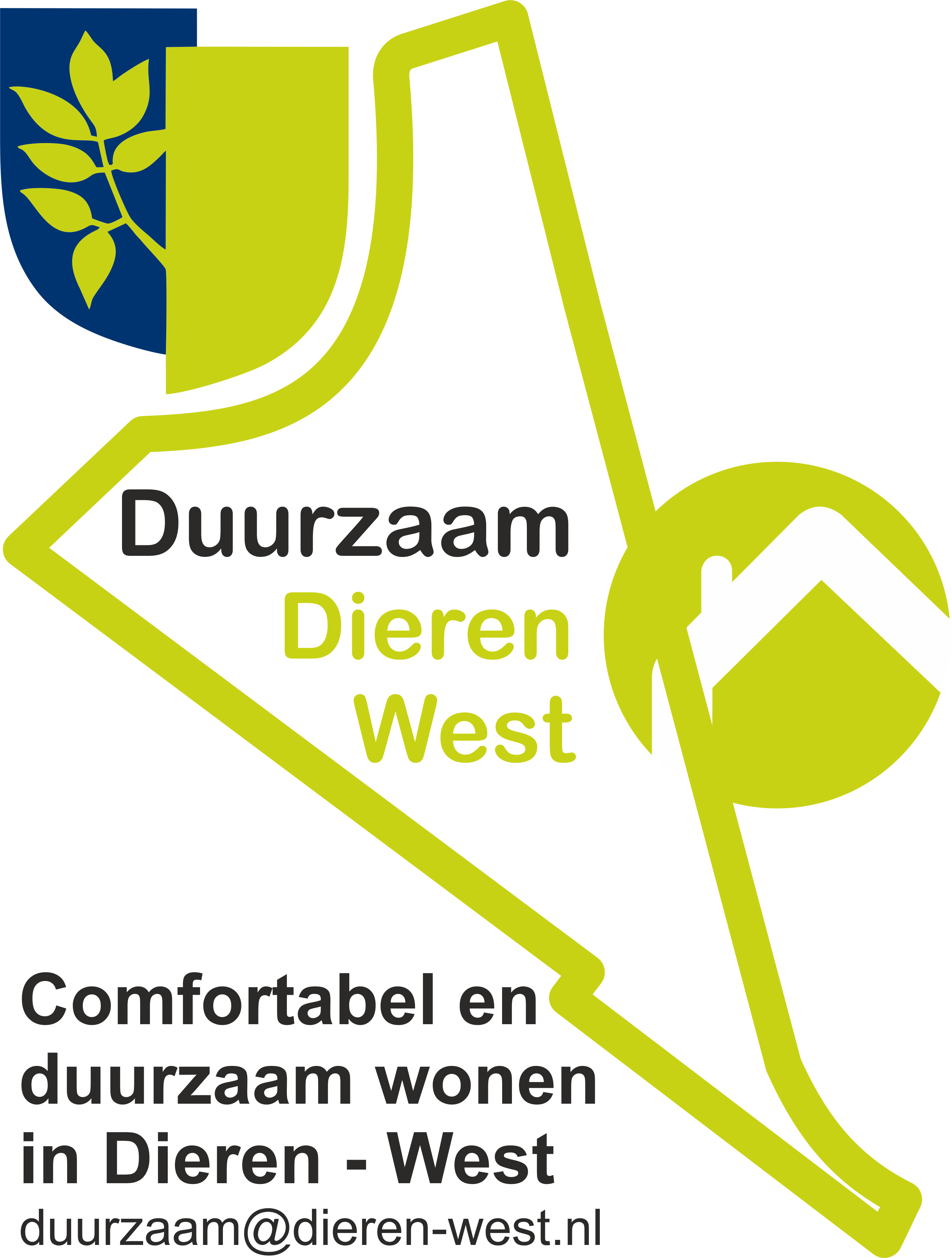 Werkgroep warmtepomp8 deelnemers
Vervolg
Casestudie wijkoplossing
Case studie Hybride warmtepomp
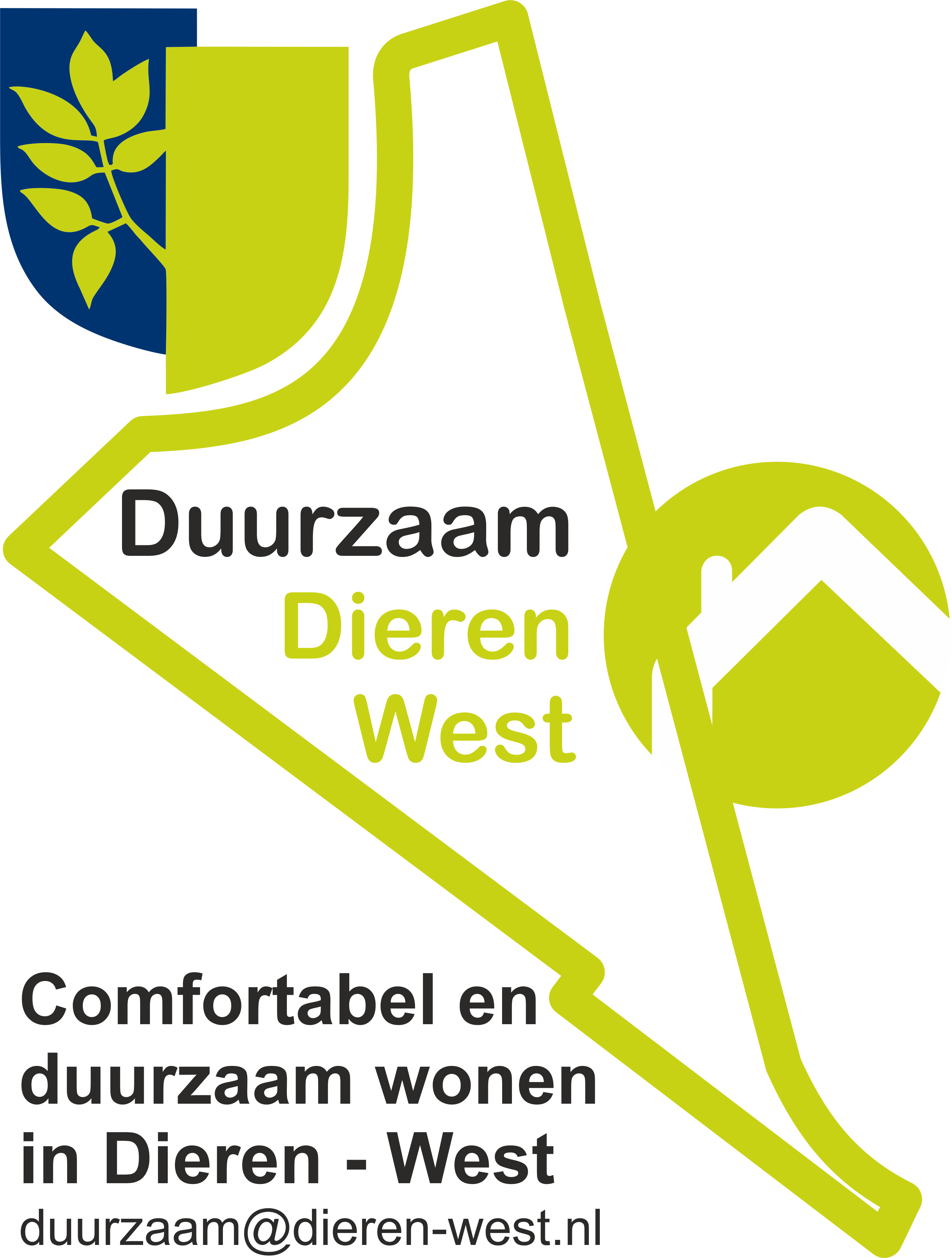 https://warmtepomp-weetjes.nl/
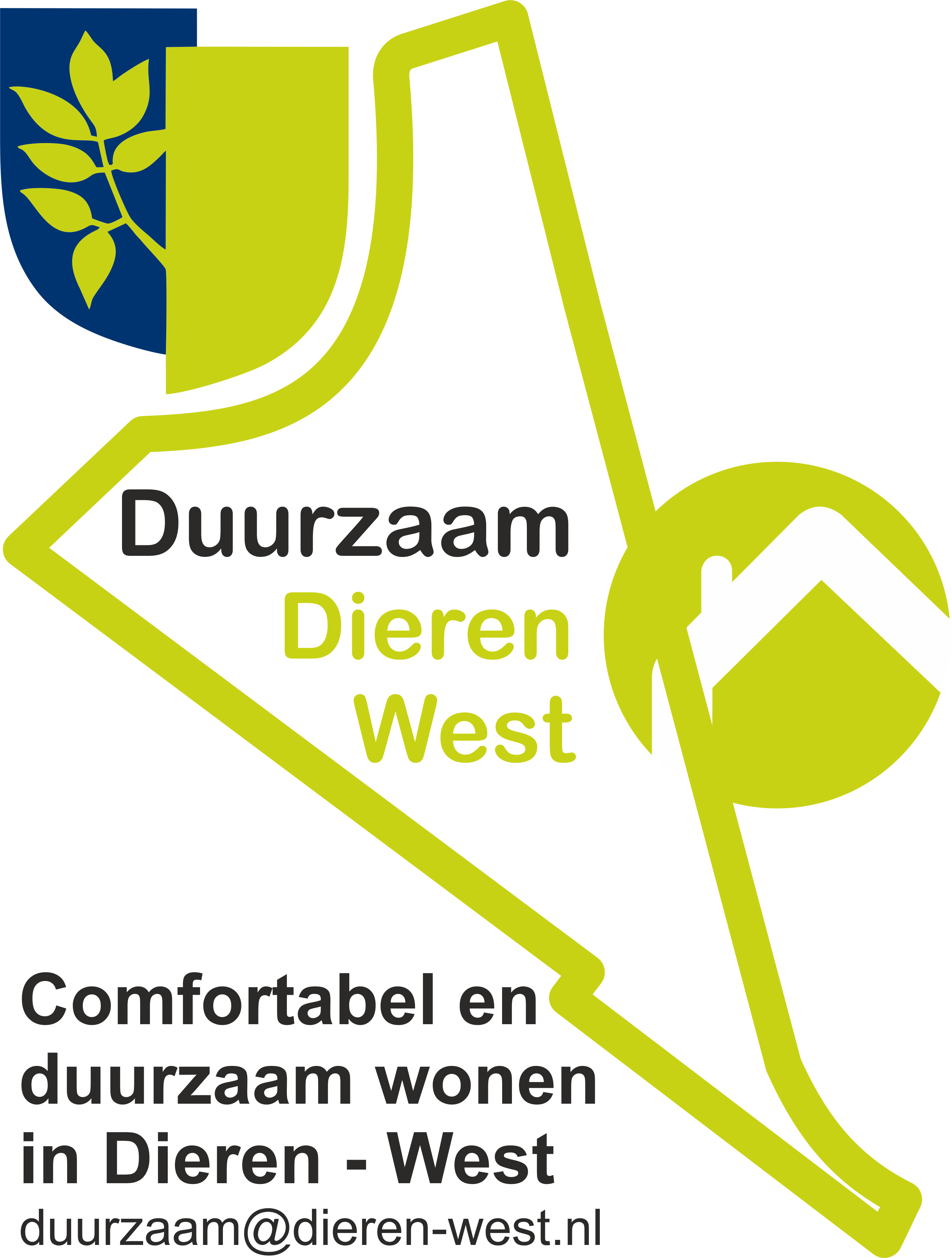 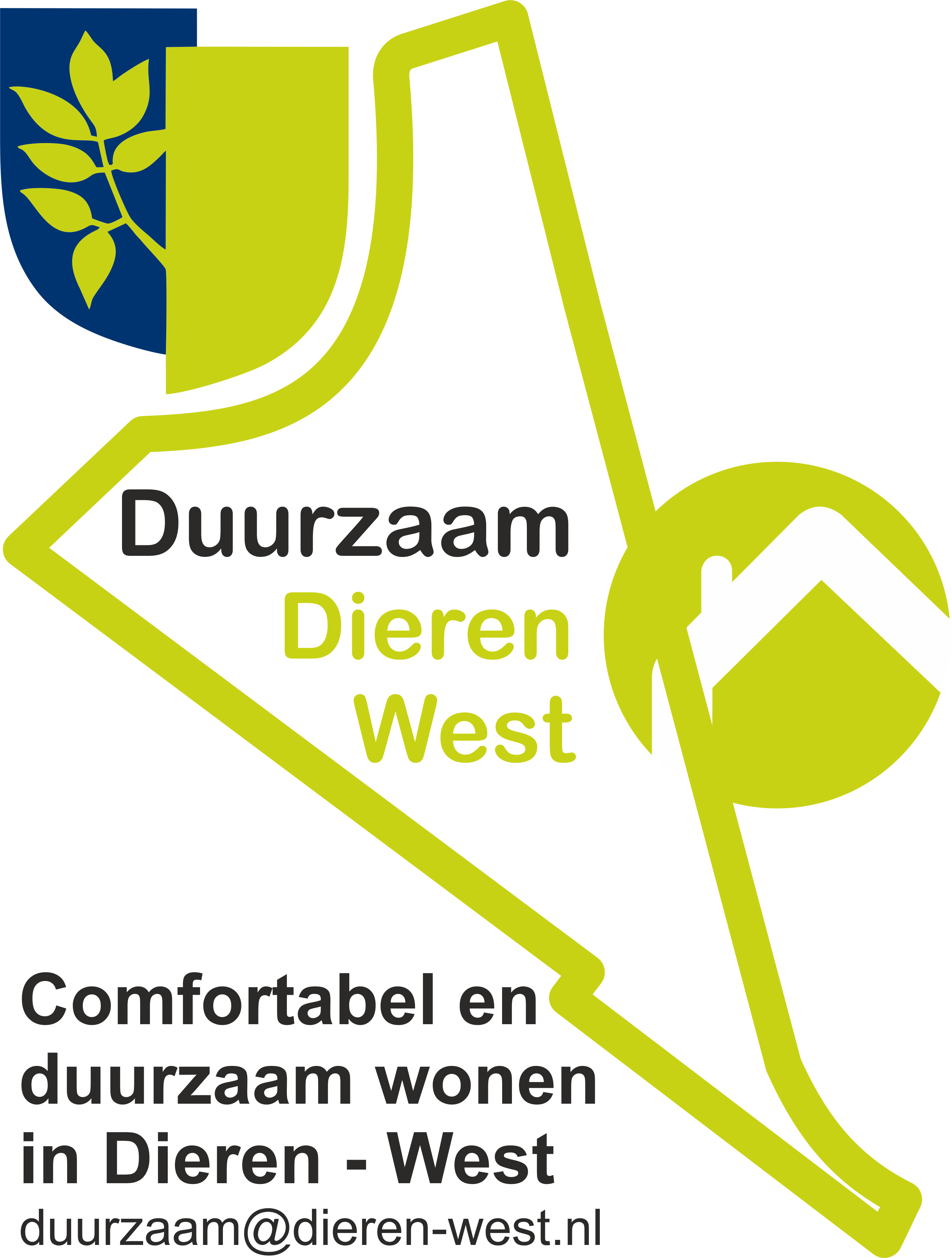 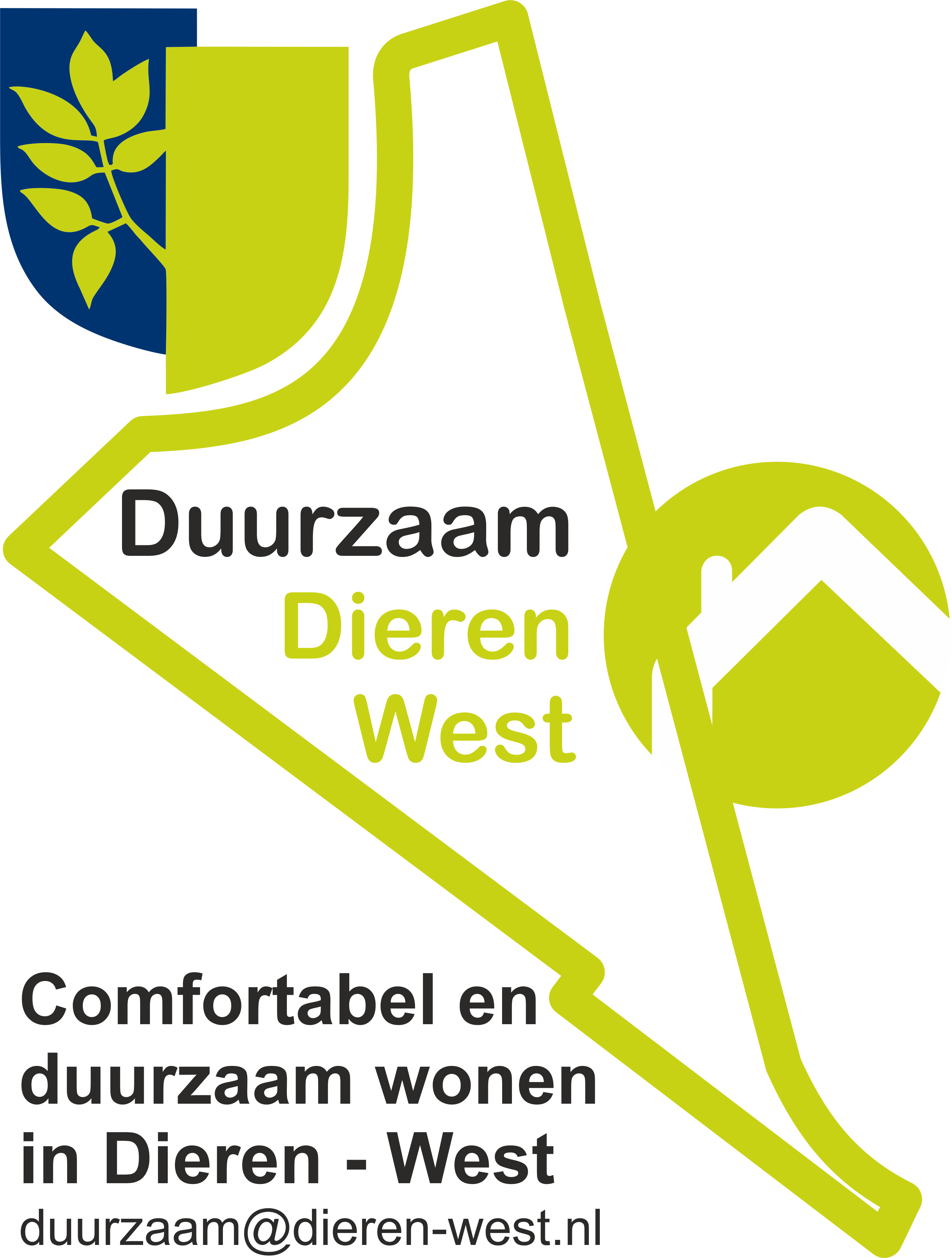 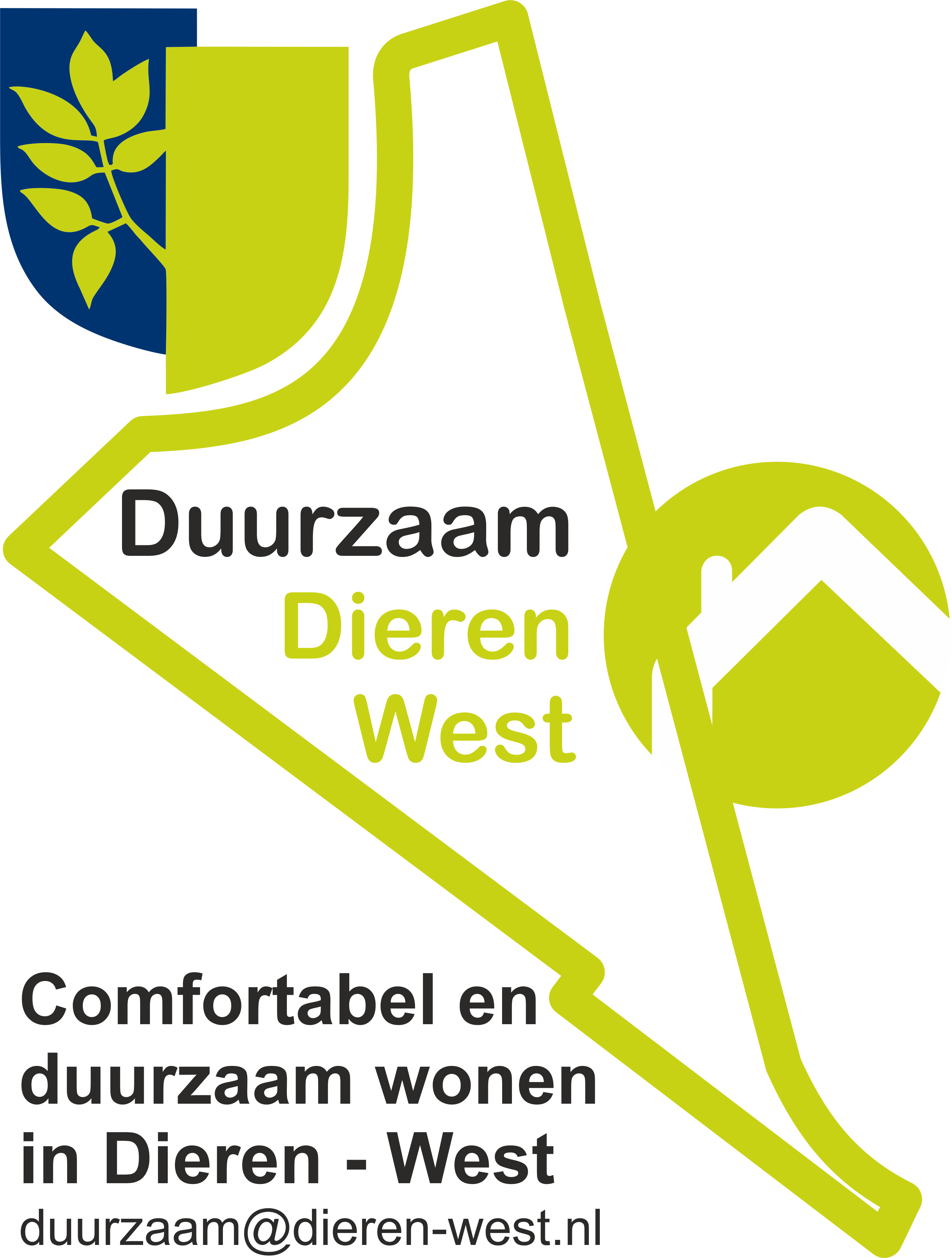